Unit 1: Foundations & Development
Creating the Constitution
The Constitutional Convention
Also called  Philadelphia Convention bc it was held in Philadelphia(1787)
Purpose = to fix the Articles
All13 states to send delegates to Philadelphia 
55 delegates
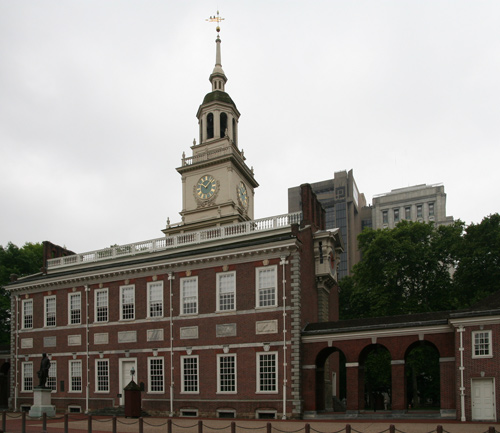 The Constitutional Convention
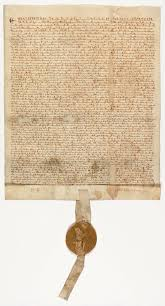 Rhode Island didn’t attend
wanted control of own state
Delegates influenced by British principles & thinkers:
Magna Carta, British Parliament, Mayflower Compact, English Bill of Rights, The Enlightenment & its thinkers (John Locke, Thomas Hobbes, Jean-Jacques Rousseau)
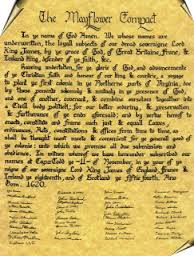 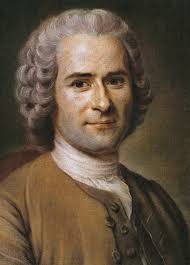 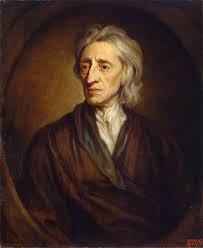 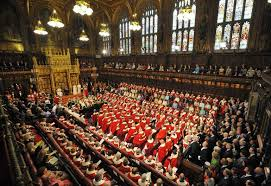 The Constitutional Convention
Delegates kept meetings secret
Didn’t want pressure or public interference 
Know what happened                                                               b/c James Madison kept diary
Called Father of the Constitution
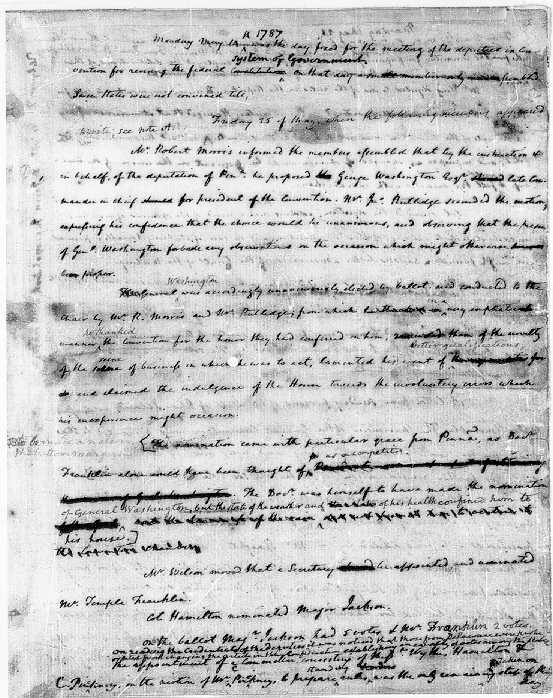 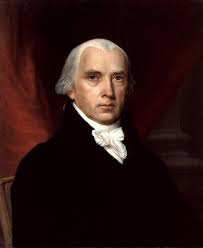 The Constitutional Convention
Initial goal = revise the AoC
Eventually threw out AoC
Decided new constitution (govt) needed to strengthen govt
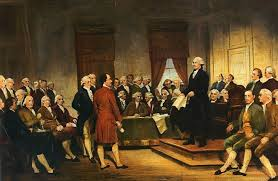 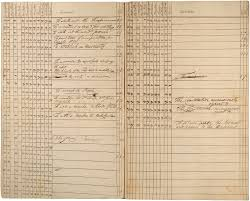 Writing the Constitution
Framers estab sys of govt called federalism 
Divides govt’s powers btwn national govt & state govt
Delegates wanted diff things under federal sys
The Great Compromise:
Set up & representation in Congress
Congress = 2 houses
Senate - equal representation
House of Representatives - based on                                                                state population
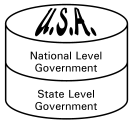 Government Becomes Stronger
Constitution gave national govt more power:
Power to coin/print money; set taxes
Raise armed forces
Regulate trade
A president will carry out nation’s laws 
Created Supreme Court to interpret laws
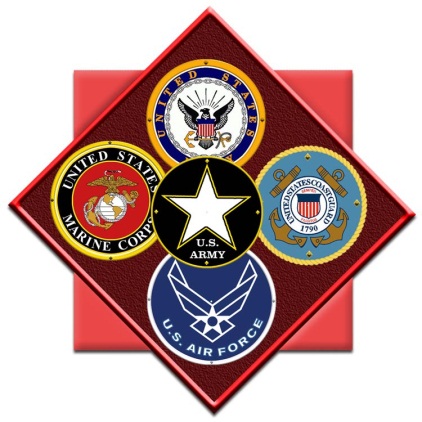 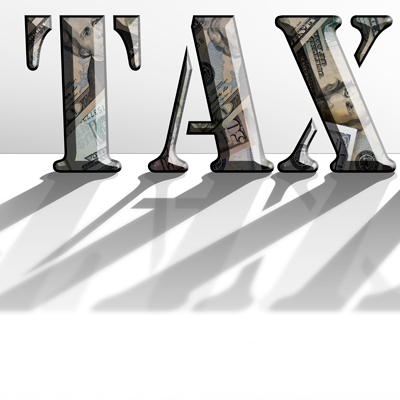 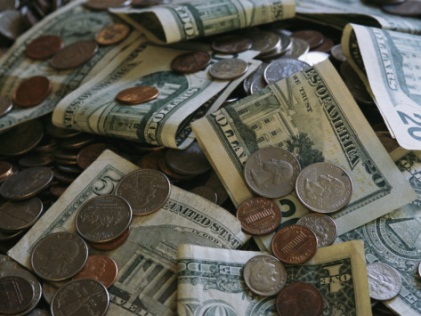 Government Becomes Stronger
Constitution completed September 1787
39 of 42 delegates that were present signed the Constitution
Needed to be ratified to become law
Ratification = approval
9 of 13 states needed to ratify/make law
Approval of the Constitution
Ppl took sides & tried to persuade others 
Federalists – supported Constitution & strong national govt
Needed to keep country unified
Alexander Hamilton, John Jay, James Madison
Created the Federalist Papers to gain support
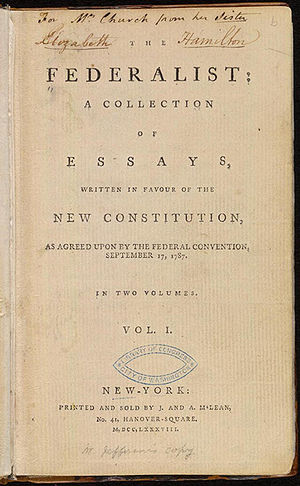 Paper #10 :  “A Republic, by which I mean a Government in which the scheme of representation takes place . . . Promises the cure for which we are seeking . . . .”  - James Madison
Approval of the Constitution
Antifederalists – ppl against the Constitution & new system of govt
Thought went against what                                                                                they fought for in the war
Didn’t think would protect                                                                                  states’ power/ppls freedom
Federalists got support                                                                        but ppl wanted their rights                                                                      listed 
States wanted a bill of rights                                                                                 added to ratify Constitution
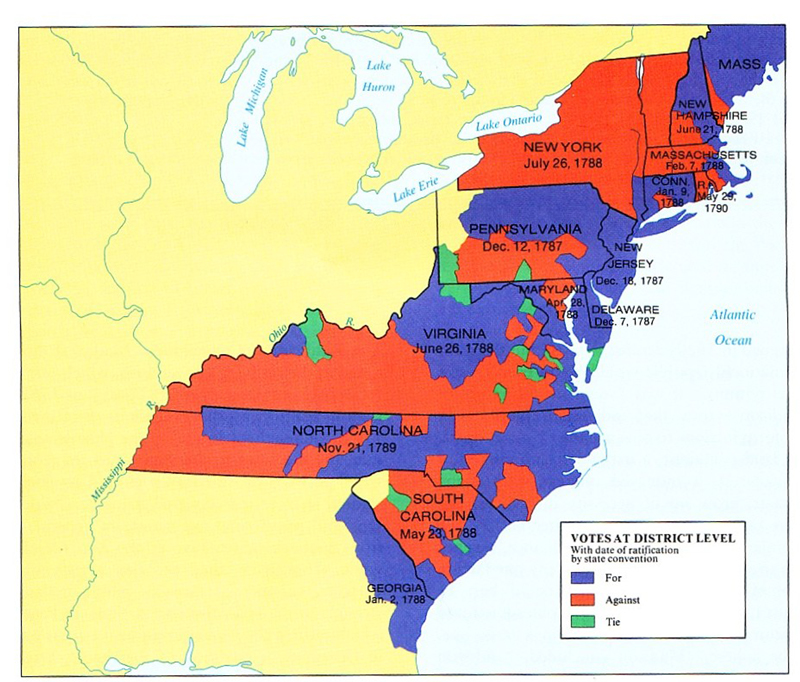 Approval of the Constitution
Most states ratified in 1787 & 1788
NC & RI didn’t approve until after in effect
New US govt began operating in March 1789
Washington sworn in as 1st president                                        April 30, 1789
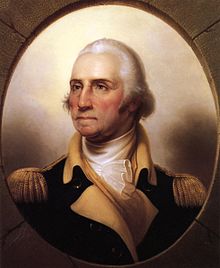 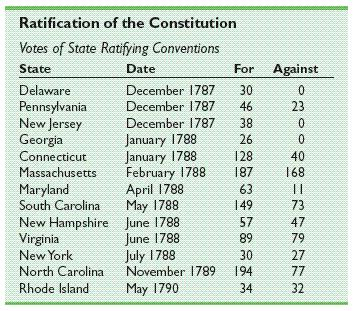